Tasg gychwynnol…
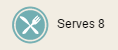 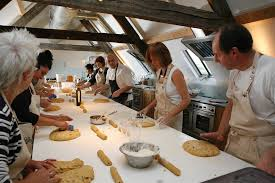 Digon i 8
Yr ysgol goginio
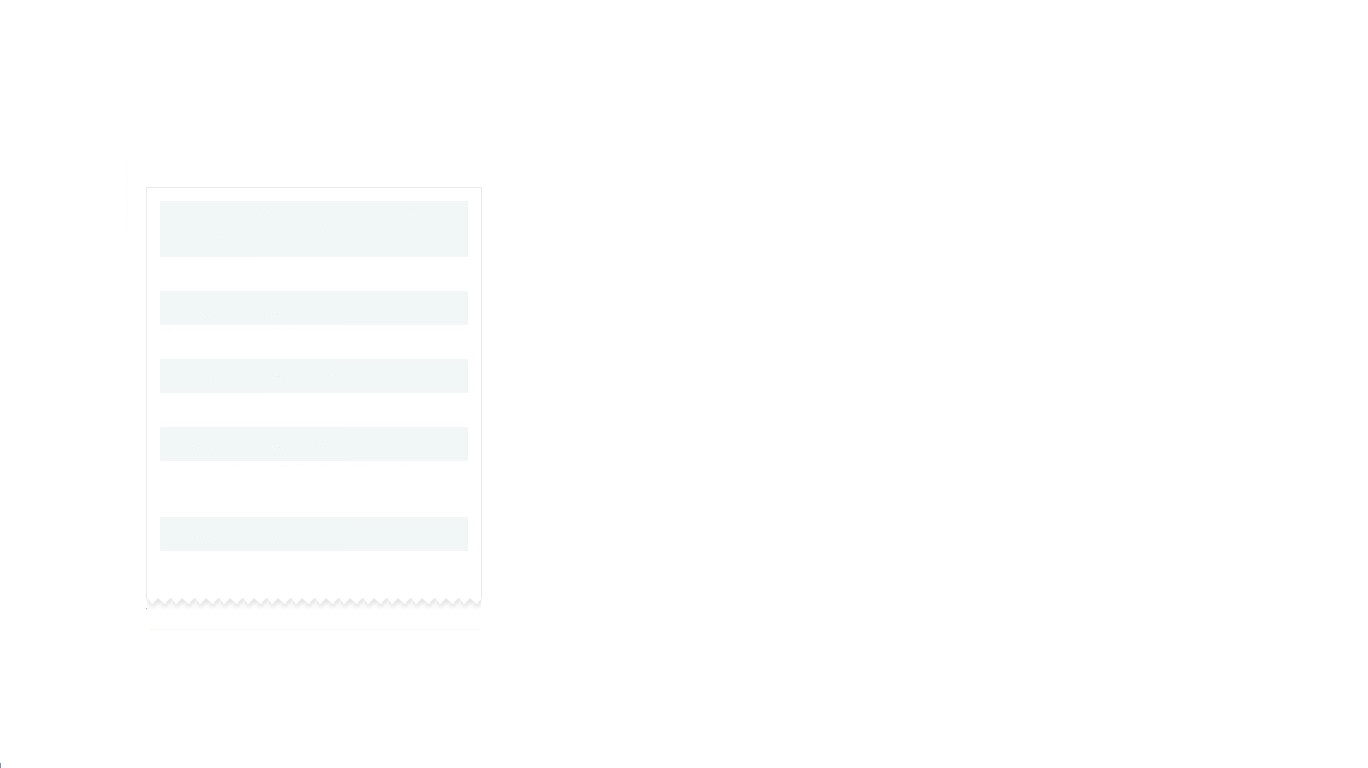 350g o flawd codi, a rhagor i ysgeintio
¼ llwy de o halen  
1 llwy de o bowdr pobi
85g menyn, wedi’i dorri’n giwbiau
3 llwy fwrdd o siwgr mân
175ml llefrith
1 llwy de o rin fanila

ychydig o sudd lemwn
 wy wedi’i guro, i sgleinio
jam a hufen tolch [clotted cream], i’w gweini
Gofynnodd Bwyd Cymru Bodnant i’w gogyddion dan hyfforddiant addasu’r rysáit sgonau fel y byddai’n gwneud digon o sgonau i 20 o bobl. A allwch chi eu helpu nhw?
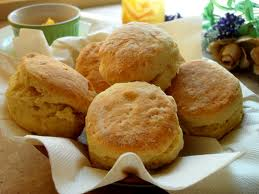 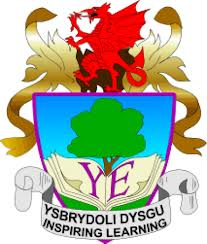 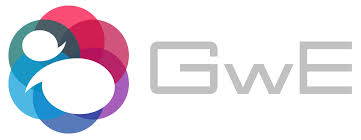 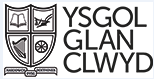 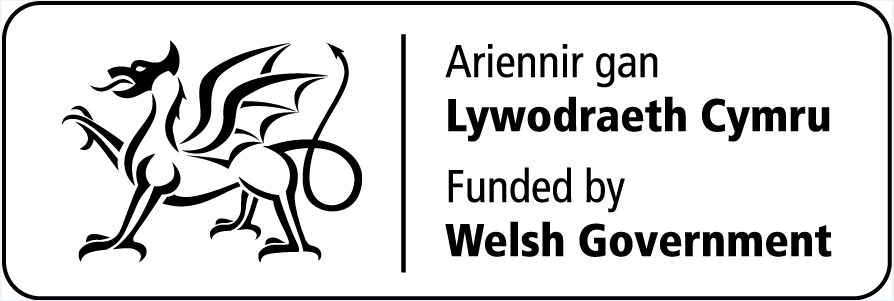 [Speaker Notes: 7 mins – sheet to go with this starter task, answers on next slide.  Re-cap of ratio (already covered).]
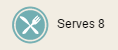 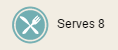 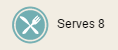 20
4
Digon i
Digon i
Digon i 8
875g
175g
5/8 llwy de
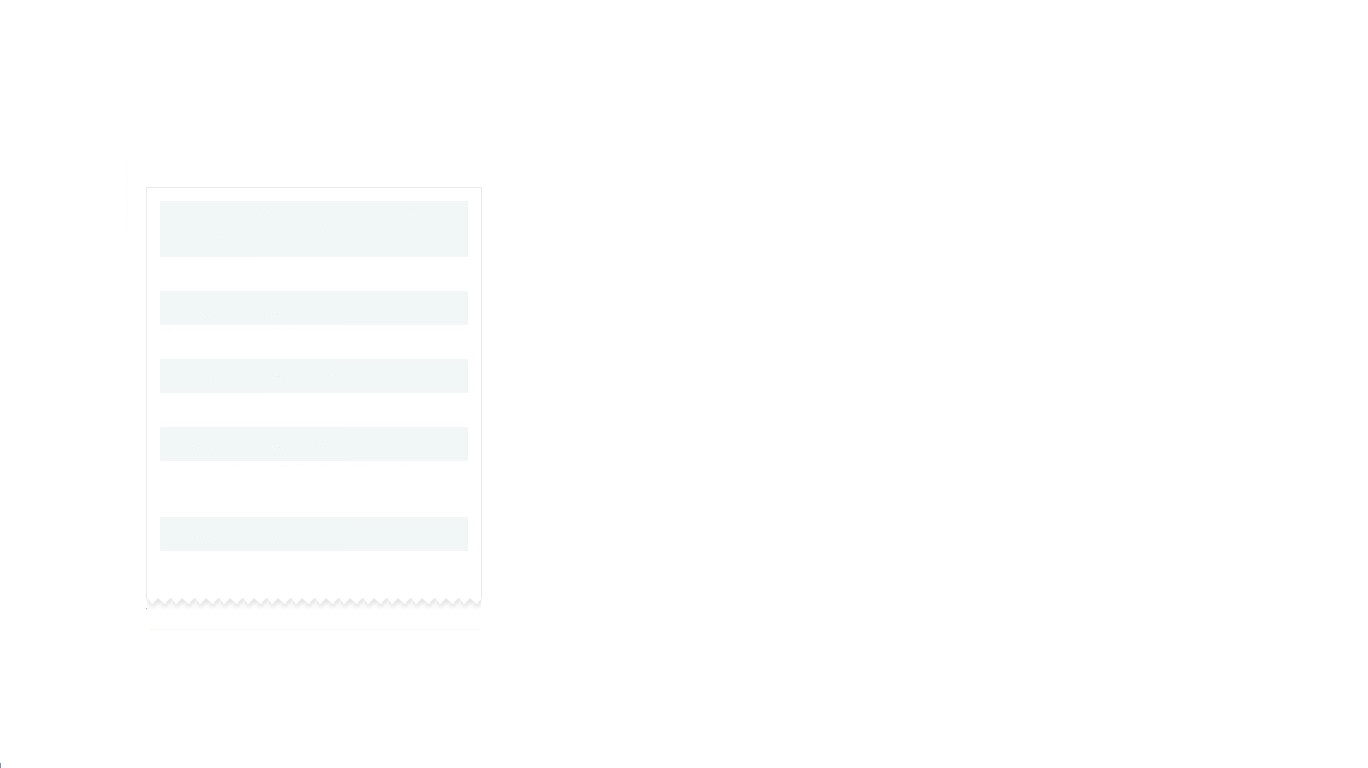 1/8 llwy de
350g o flawd codi, a rhagor i ysgeintio
¼ llwy de o halen  
1 llwy de o bowdr pobi
85g menyn, wedi’i dorri’n giwbiau
3 llwy fwrdd o siwgr mân
175ml llefrith
1 llwy de o rin fanila
Ychydig o sudd lemwn
 
wy wedi’i guro, i sgleinio
jam a hufen tolch [clotted cream], i’w gweini
5/2 llwy de
½ llwy de
42.5g
212.5g
1.5 llwy fwrdd
15/2 llwy fwrdd
87.5ml
437.5ml
0.5 llwy de
5/2 llwy de
[Speaker Notes: 3 mins - Discuss final answers and how best to round them to be appropriate for a recipe.]
Heddiw, byddwn ni yn…
ymchwilio i ddata ac yn ei ddehongli
datblygu ein sgiliau datrys problemau.
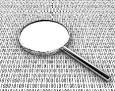 https://www.youtube.com/watch?v=VrSUe_m19FY&index=2&list=PL199535C10EE5A7A3
[Speaker Notes: 5 mins - Stuck on escalator video clip; play & discuss links to this lesson. Using prior knowledge to help … move legs!! This is also in the folder – just incase the link doesn’t work!]
Digwyddiad i ddod:
‘Gwledd 30 Munud’
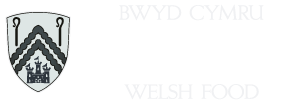 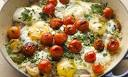 30
MUNUD
Mae Bodnant am wirio a ydi hi wir yn bosibl gwneud y wledd hon mewn tri deg munud. Sut all Bodnant brofi hyn?

Mae’n penderfynu cofnodi faint o amser y cymerodd 20 o bobl i wneud y pryd hwn.
[Speaker Notes: 2 mins discussion – encourage creative thought!]
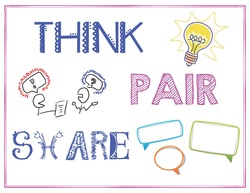 MEDDWL
PARU
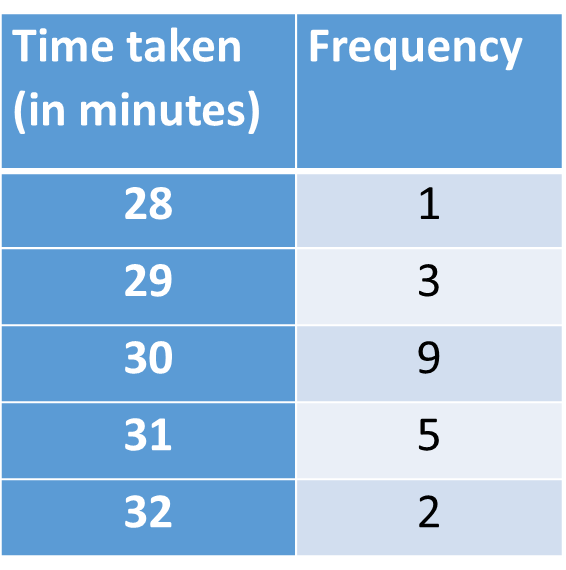 Amser
(munudau)
Amledd
RHANNU
Mae Bodnant wedi’ch penodi CHI fel yr ymgynghorydd ystadegau!  Beth wnewch chi gyda’r data hwn?
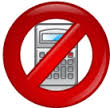 [Speaker Notes: Think: 3 mins, Pair: 8 mins, Share: 4 mins]
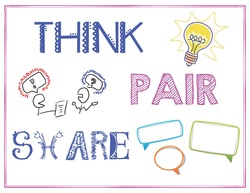 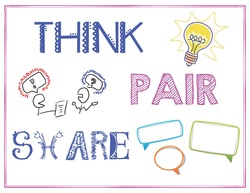 MEDDWL
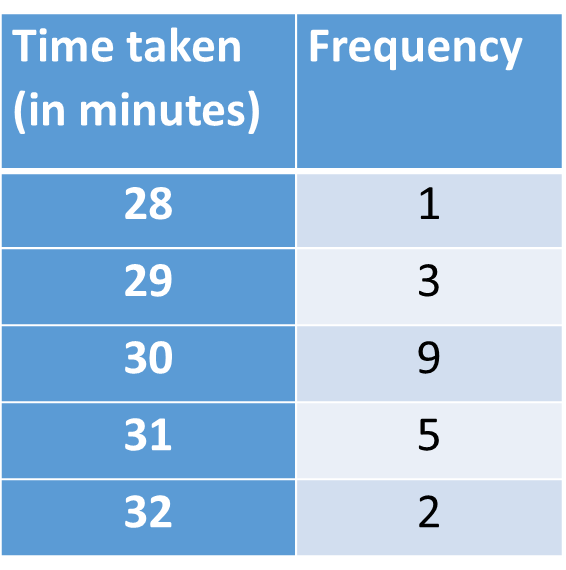 Amser
(munudau)
Amledd
PARU
RHANNU
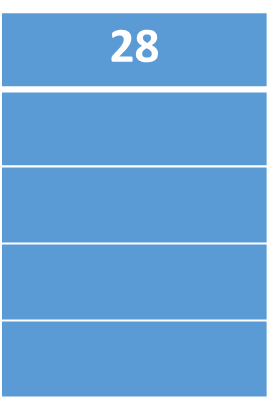 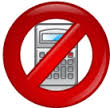 [Speaker Notes: Think: 3 mins, Pair: 8 mins, Share: 4 mins]
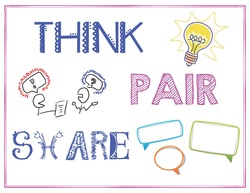 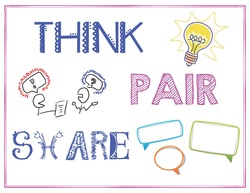 MEDDWL
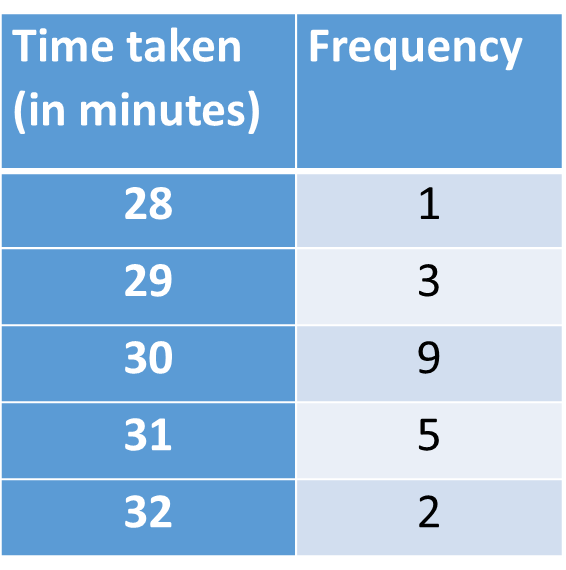 Amser
(munudau)
Amledd
PARU
RHANNU
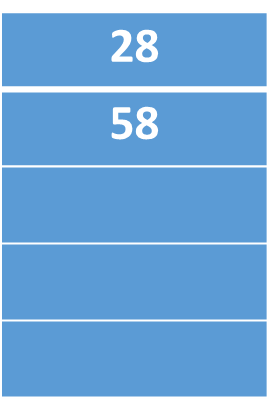 87
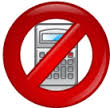 [Speaker Notes: Think: 3 mins, Pair: 8 mins, Share: 4 mins]
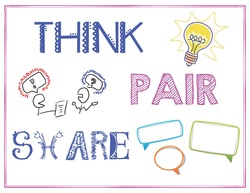 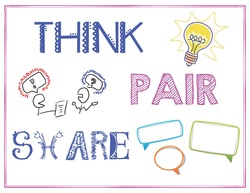 MEDDWL
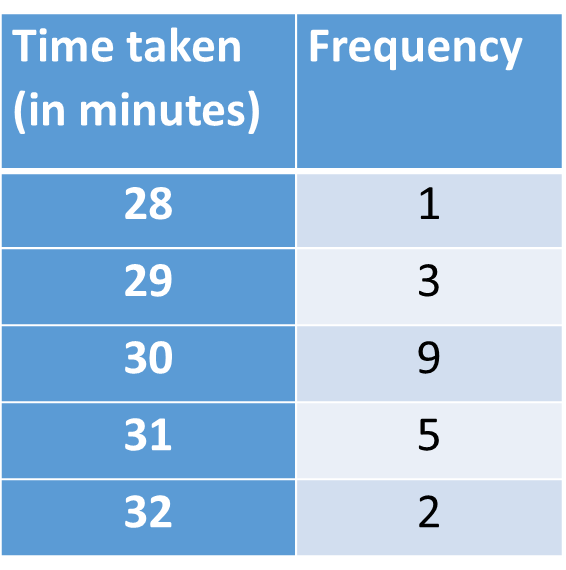 Amser
(munudau)
Amledd
PARU
RHANNU
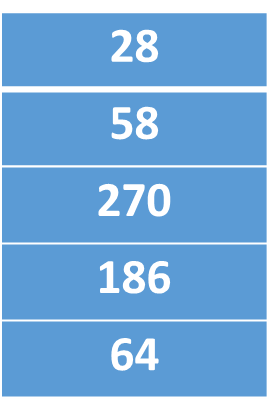 87
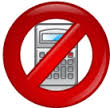 270
155
64
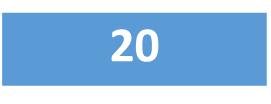 604
Cymedr = 
       = 604 / 20 
         = 30.2 munud
[Speaker Notes: Think: 3 mins, Pair: 8 mins, Share: 4 mins]
Mae Bodnant wedi penderfynu cynyddu maint y sampl i 100.

Edrychwch ar y data newydd hwn ac ymchwiliwch sut gallwch chi ateb y cwestiwn rŵan.
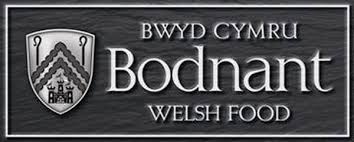 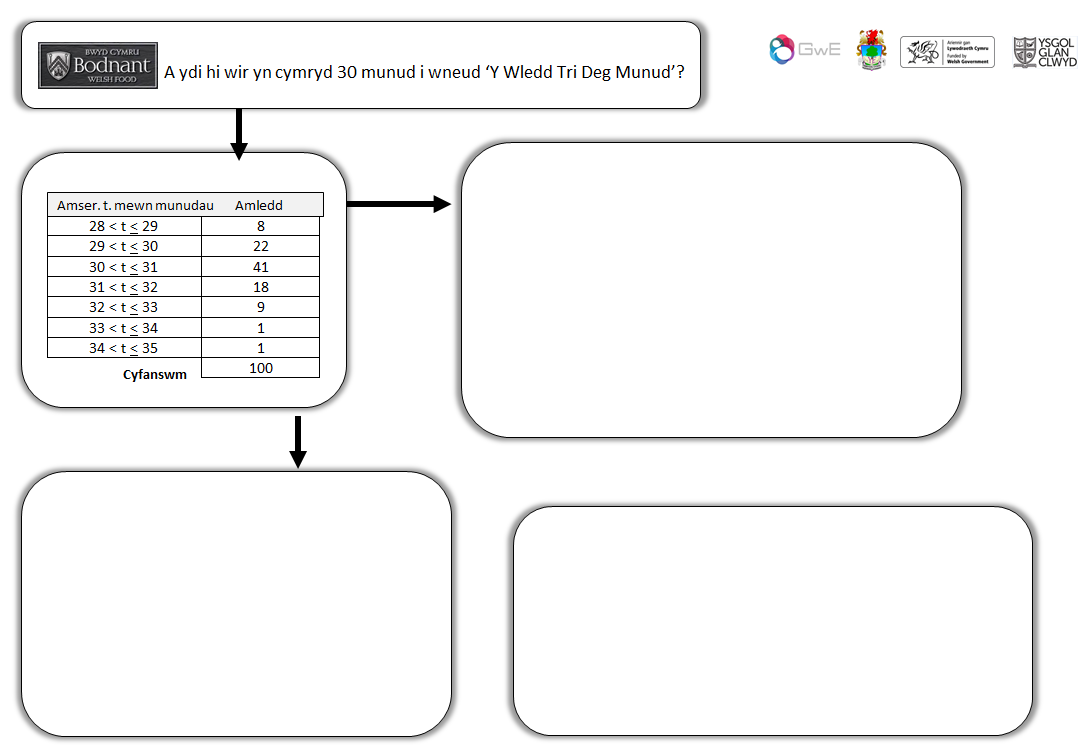 Beth allwch chi ei gyfrifo o’r tabl?
Beth allwch chi ei wneud i ddatrys y broblem hon?
Beth dydych chi ddim yn gallu cyfrifo o’r tabl, a pham?
[Speaker Notes: 5 mins -Discuss grouped data and framework questions for the investigation. 10 mins to begin investigating.]
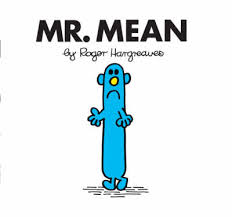 Problemau
Datrysiadau
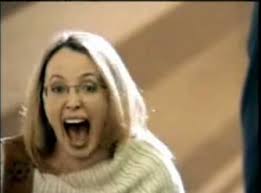 [Speaker Notes: Highlight the problems and hint that these can be turned into solutions.  Link back to video clip.]
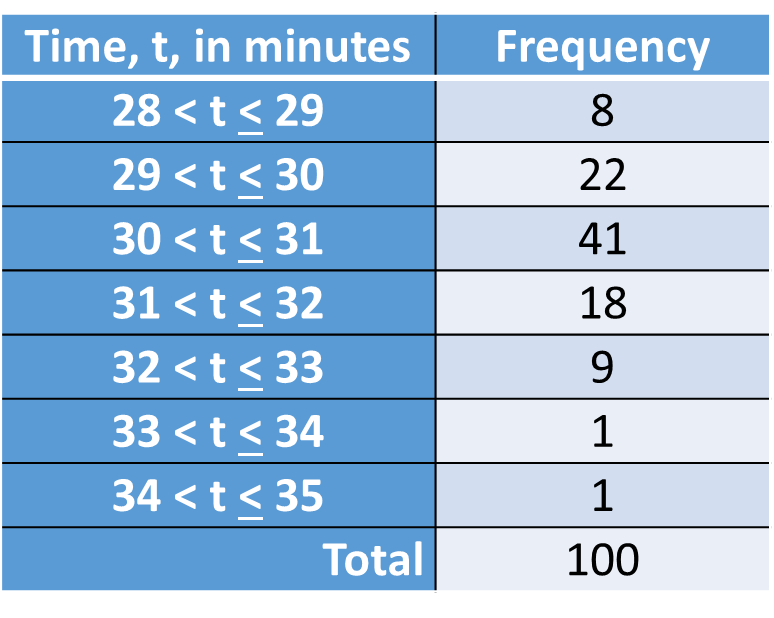 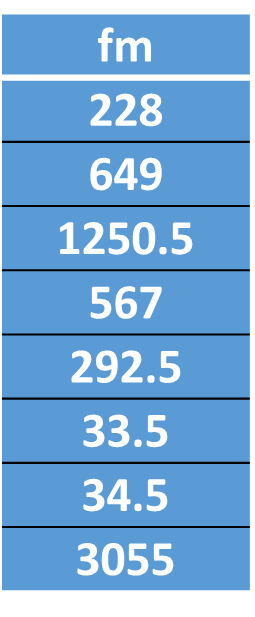 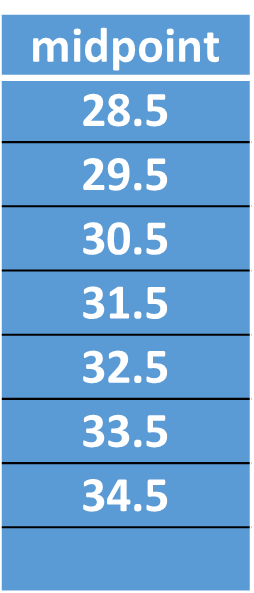 Amledd
Amser, t, mewn munudau
Pwynt canol
Cyfanswm
8 o bobl sy’n cymryd rhwng 28 a 29 munud.
22 o bobl sy’n cymryd rhwng 29 a 30 munud.
41 o bobl sy’n cymryd rhwng 30 a 31 munud.
18 o bobl sy’n cymryd rhwng 31 a 32 munud.
9 o bobl sy’n cymryd rhwng 32 a 33 munud.
1 person sy’n cymryd rhwng 33 a 34 munud.
1 person sy’n cymryd rhwng 34 a 35 munud.
3055 ÷ 100 = 30.55 mins
[Speaker Notes: 5 mins summary.  Encourage learners to explain their thoughts, use PPT answers to assist their explanations.]
Sut wnaethoch chi?
ymchwilio i ddata ac yn ei ddehongli
datblygu ein sgiliau datrys problemau.
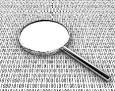 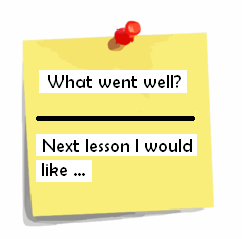 Beth aeth yn dda?
Yn y wers nesaf fe
hoffwn i ...
[Speaker Notes: 2 mins reflection.]